Региональный план мероприятий(дорожная карта), направленный на формирование и оценку функциональной грамотности обучающихся общеобразовательных организаций ХМАО – Югры на 2021/22 учебный год
Цель: 
повышение качества общего образования посредством формирования функциональной грамотности обучающихся общеобразовательных организаций Ханты-Мансийского автономного округа – Югры
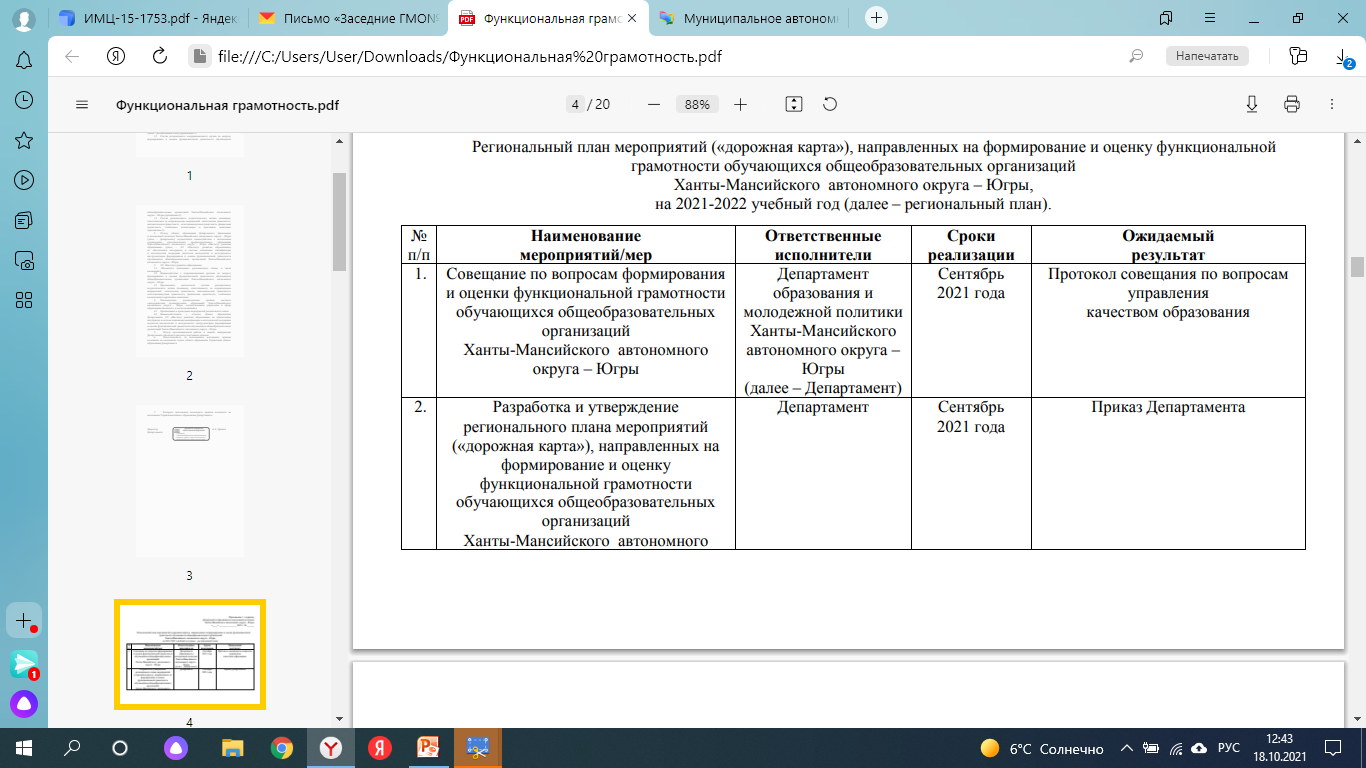 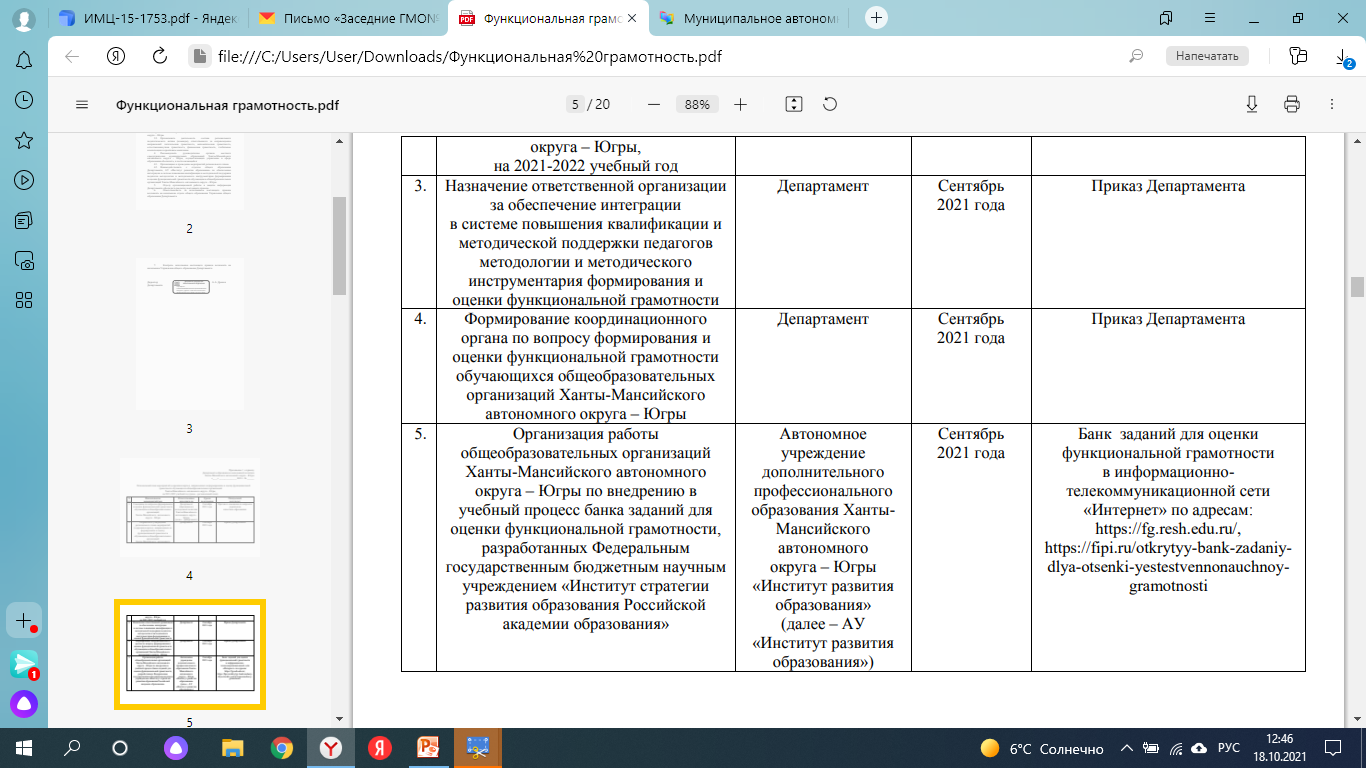 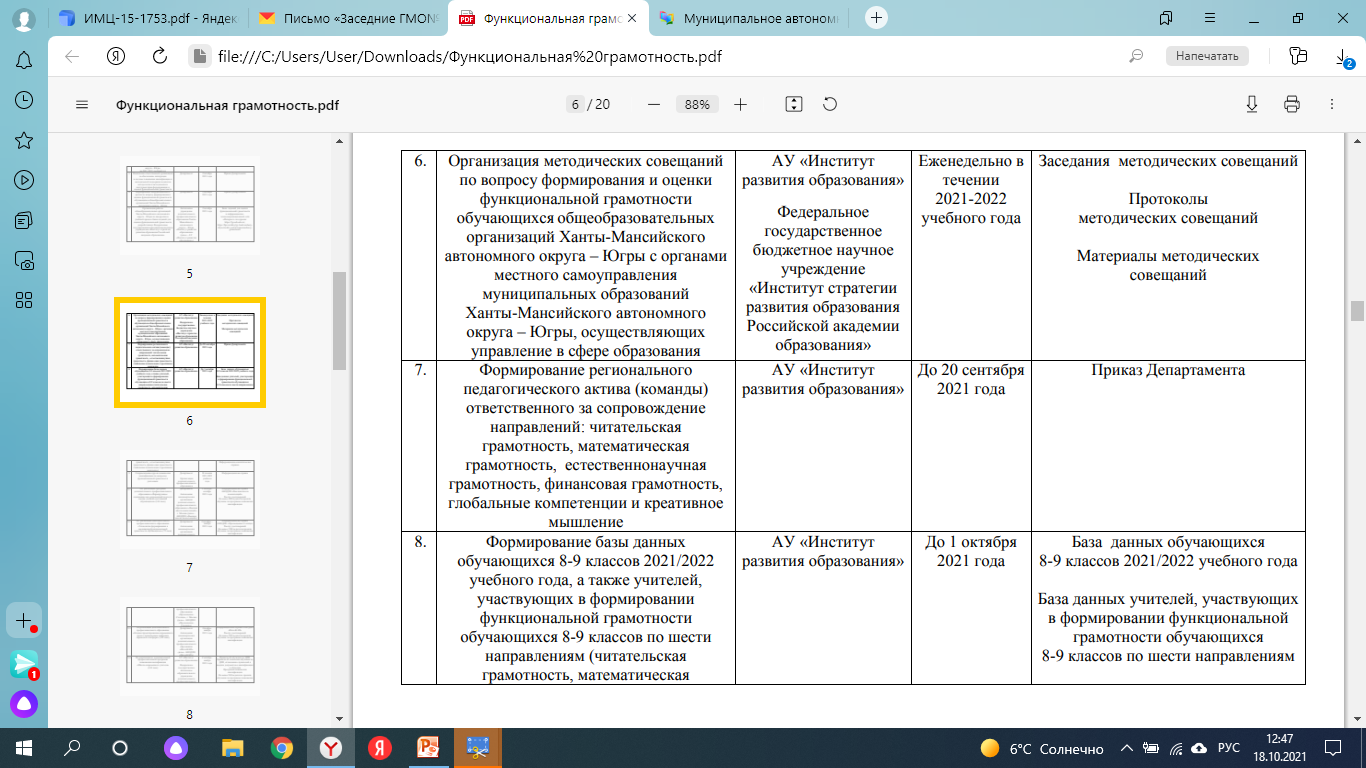 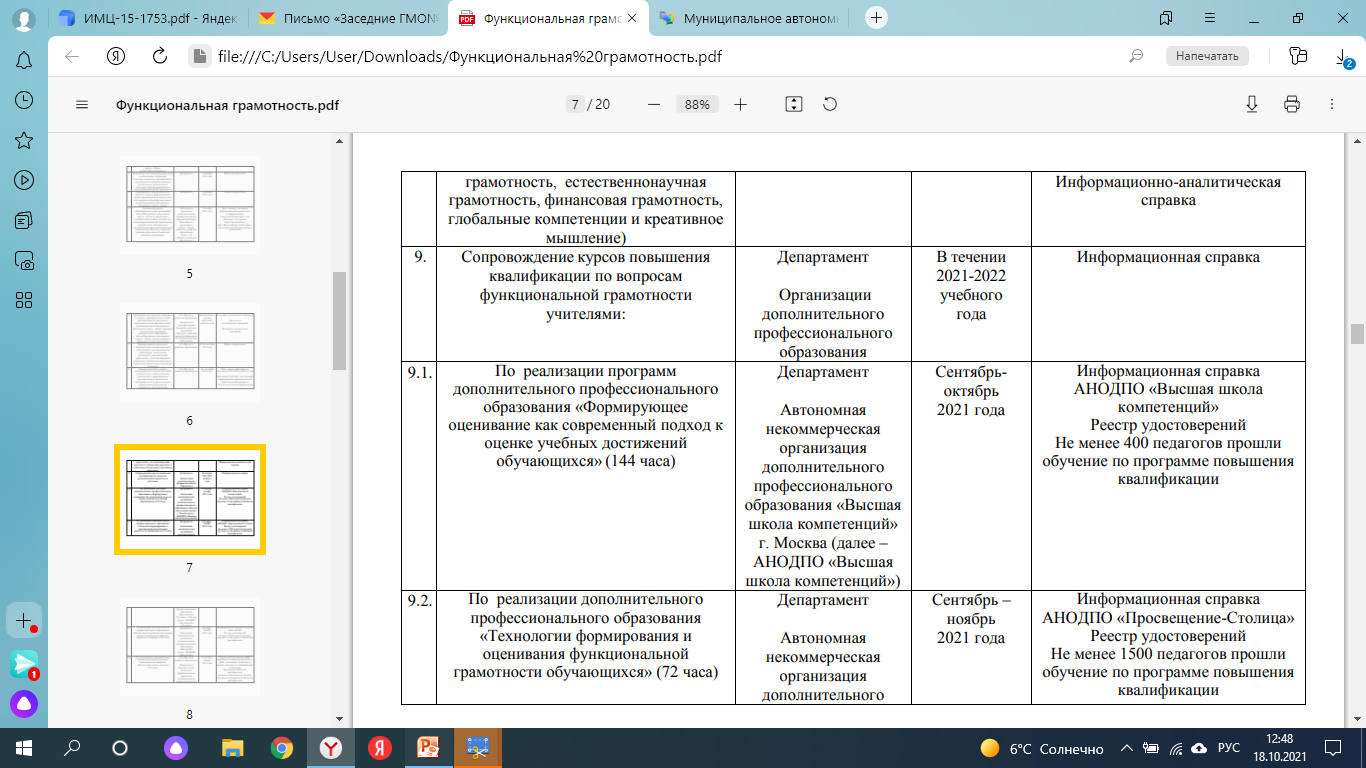 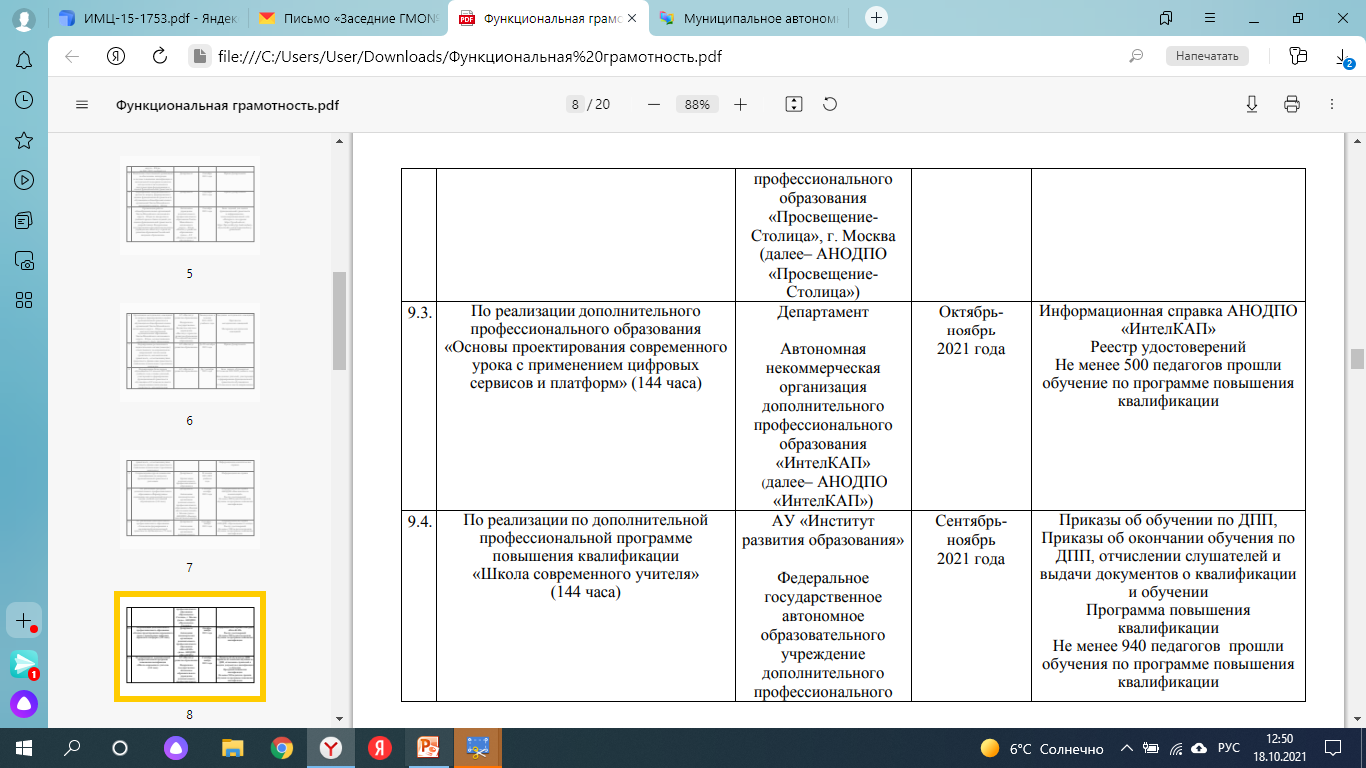 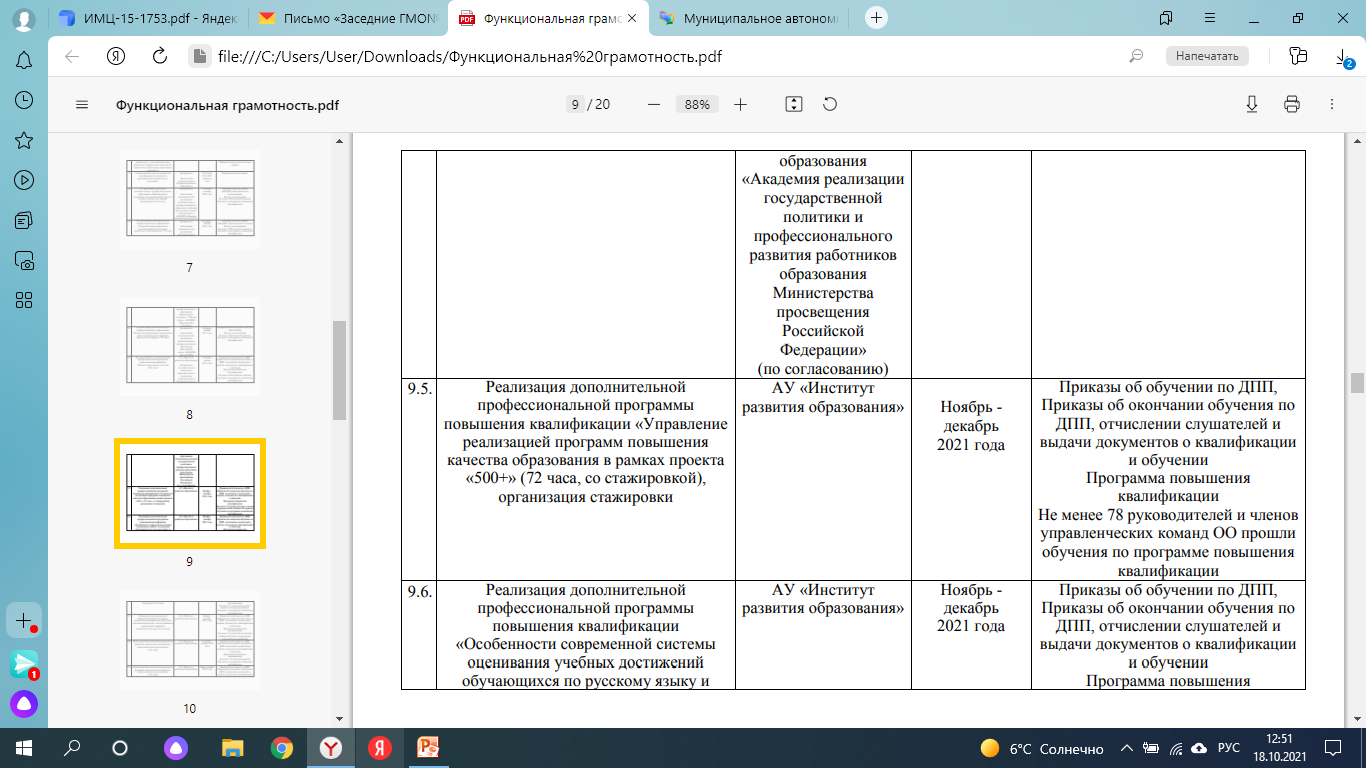 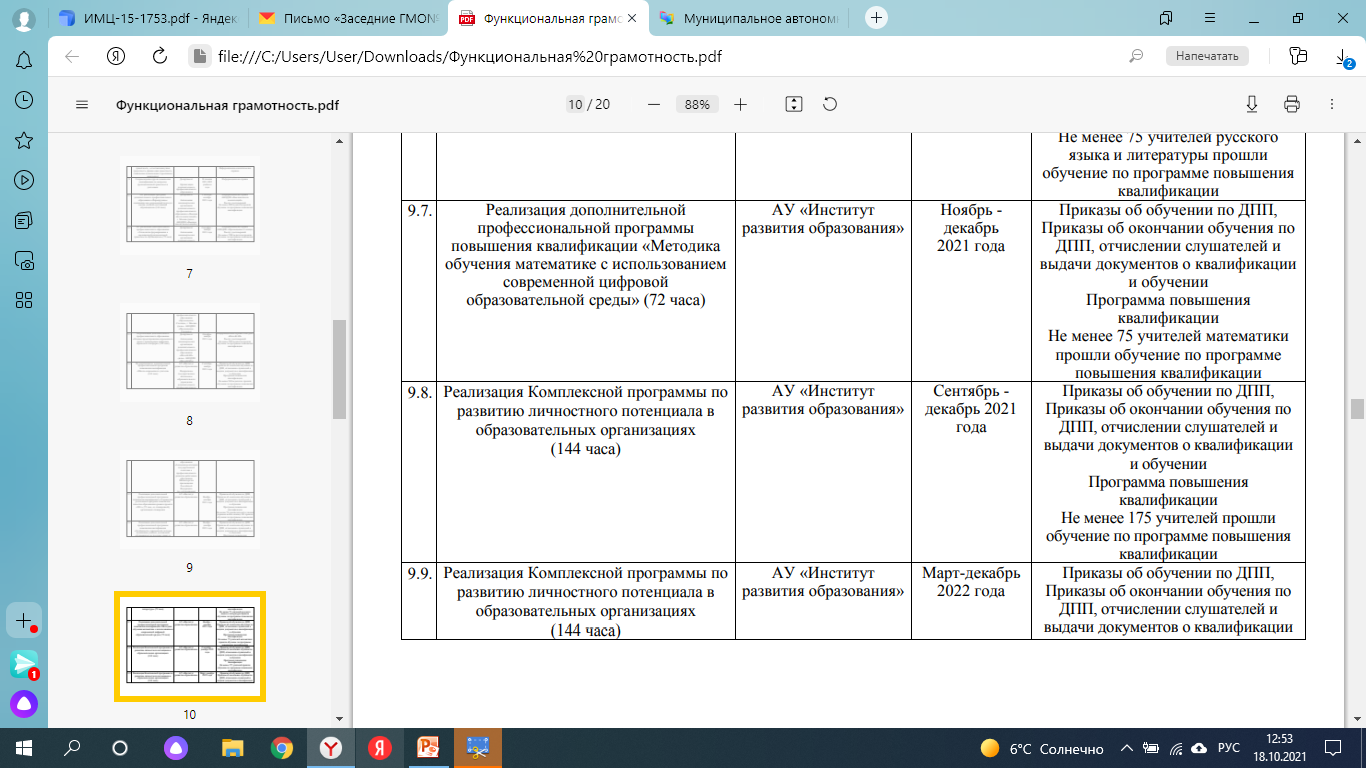 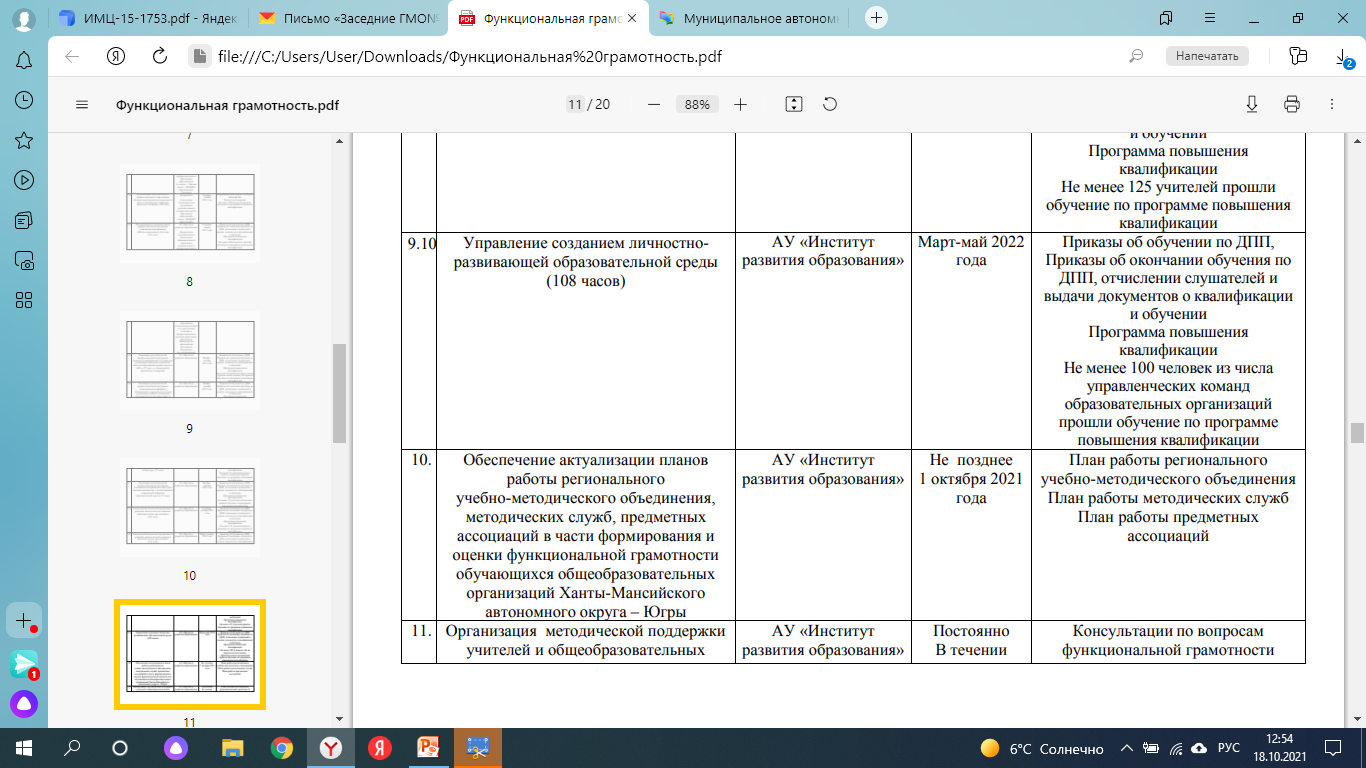 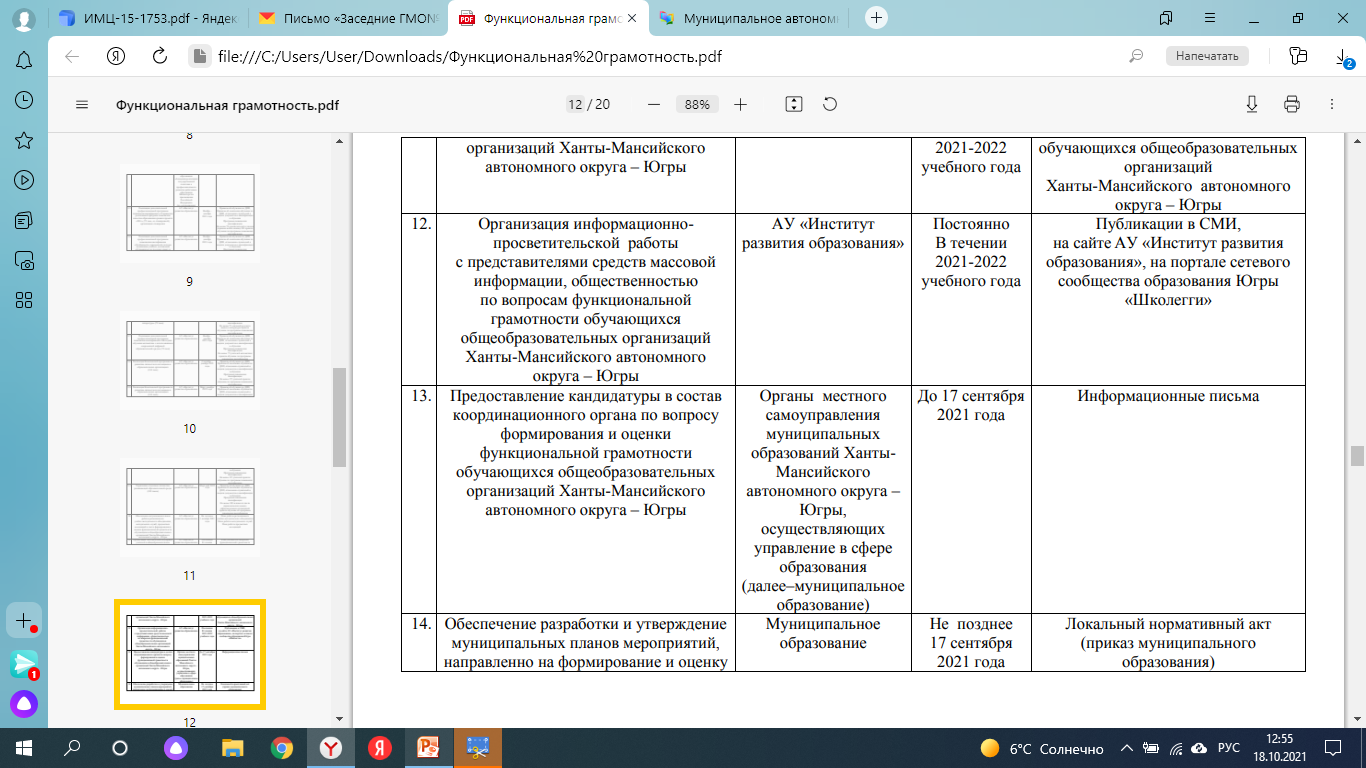 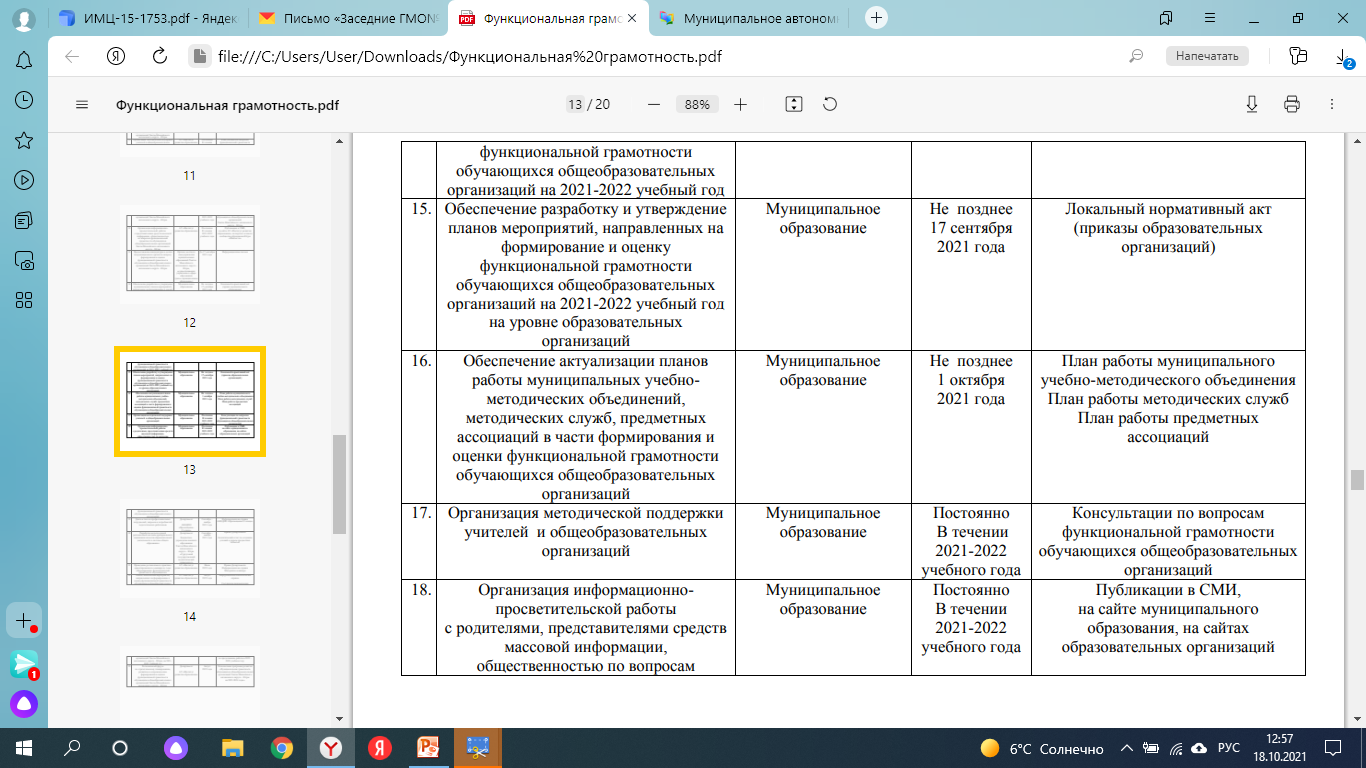 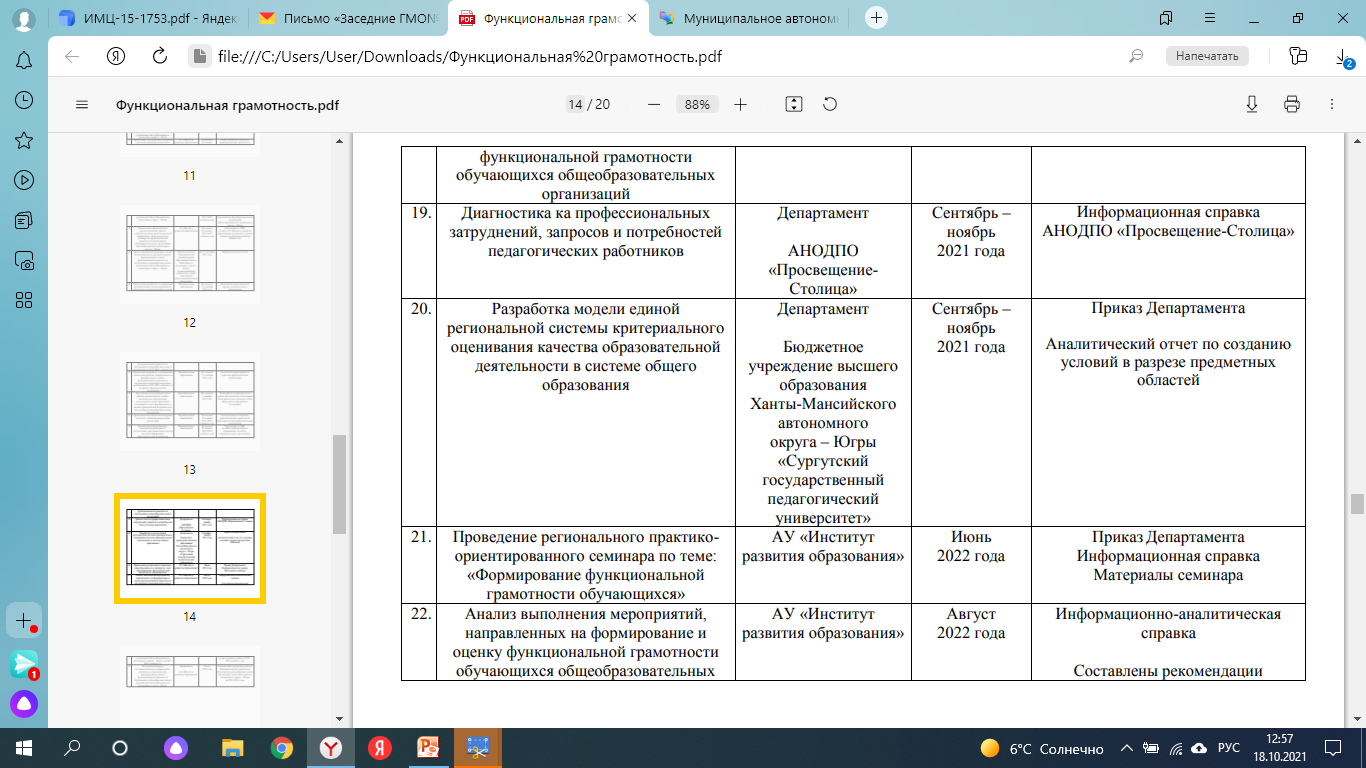 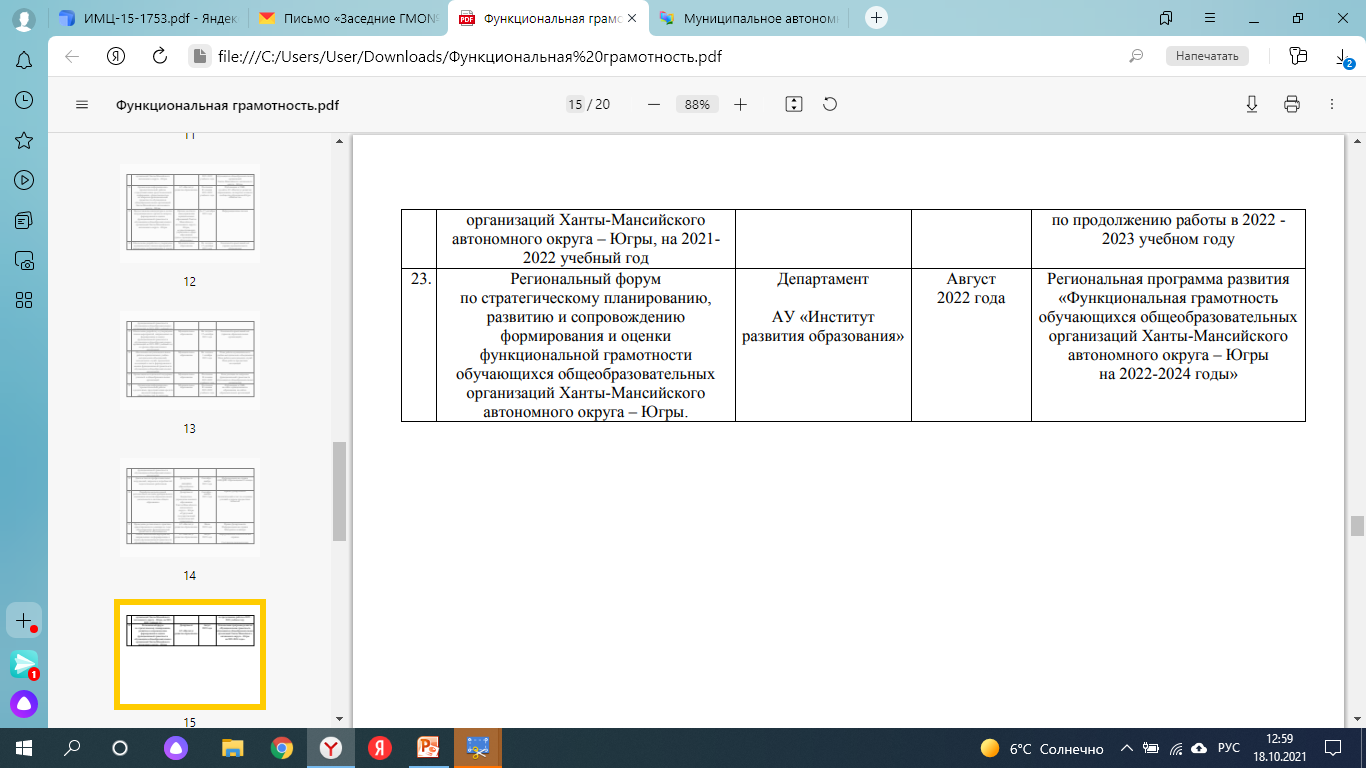